Путешествие в прошлое кресла
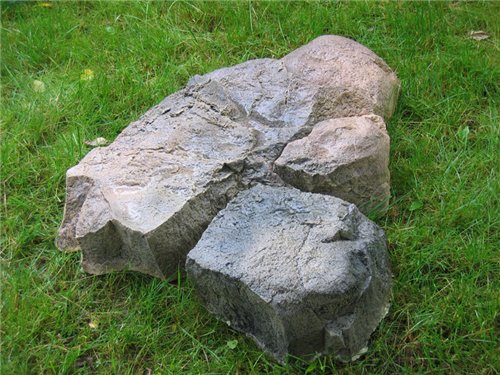 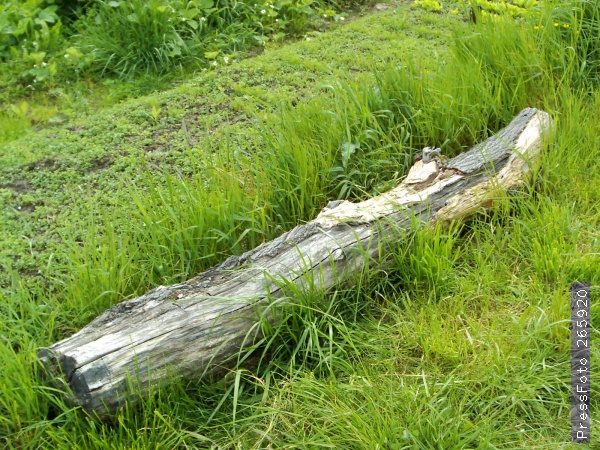 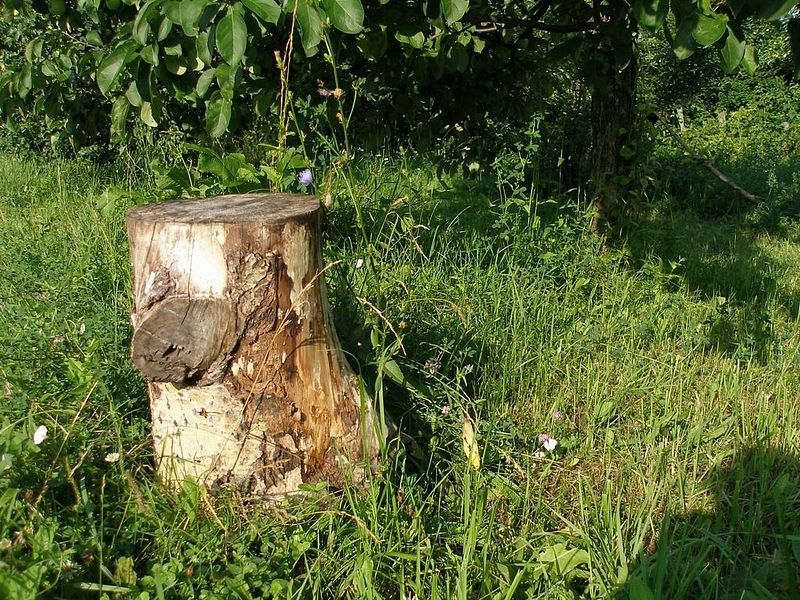 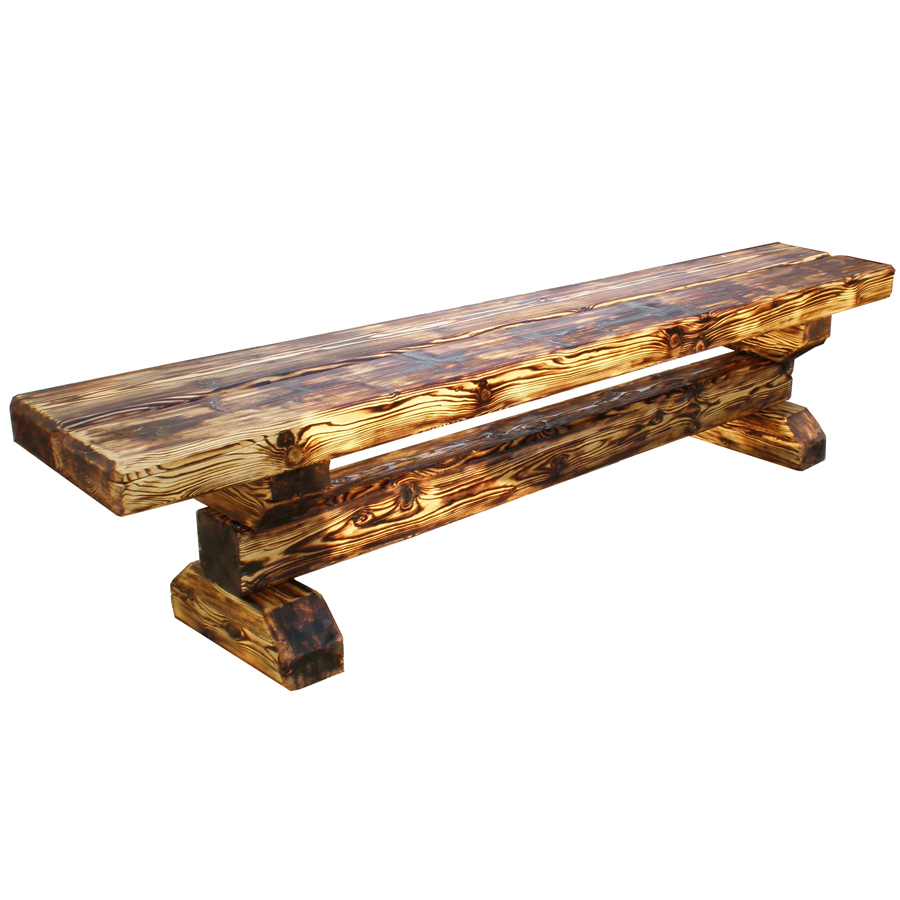 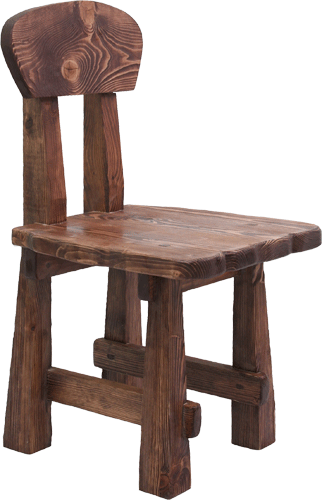 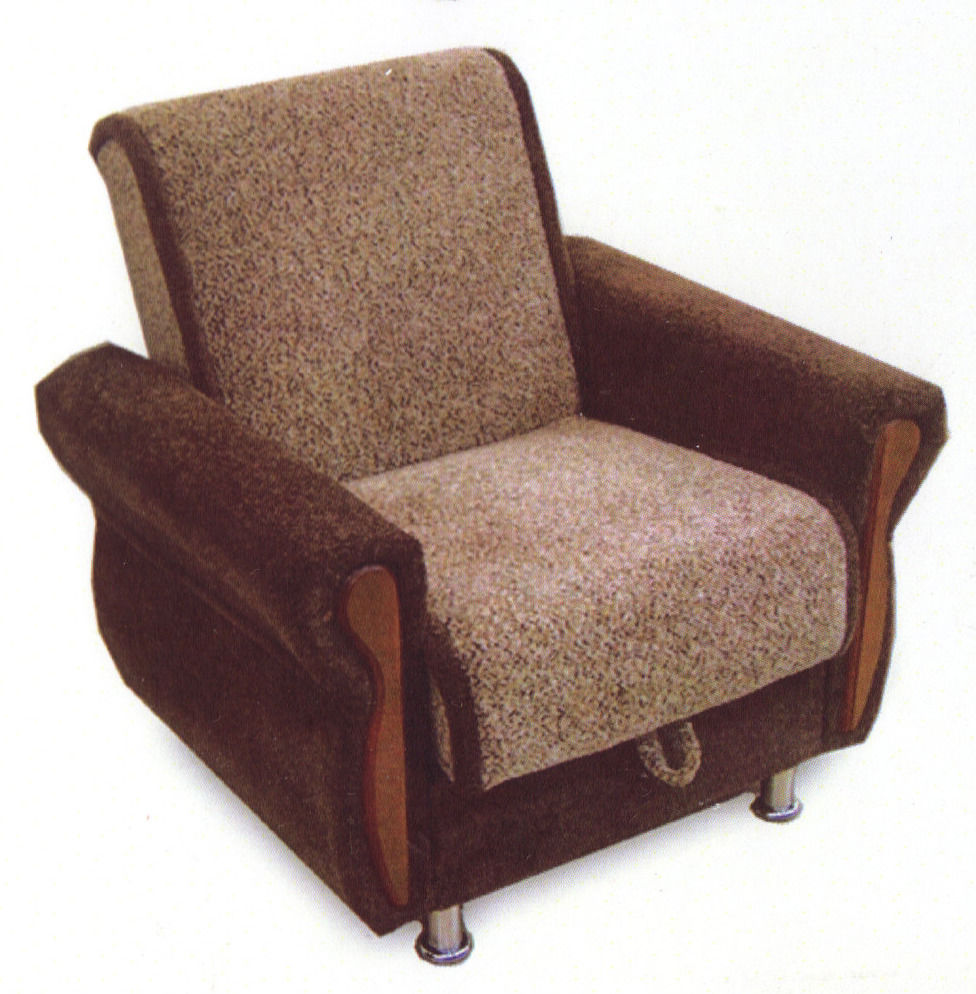 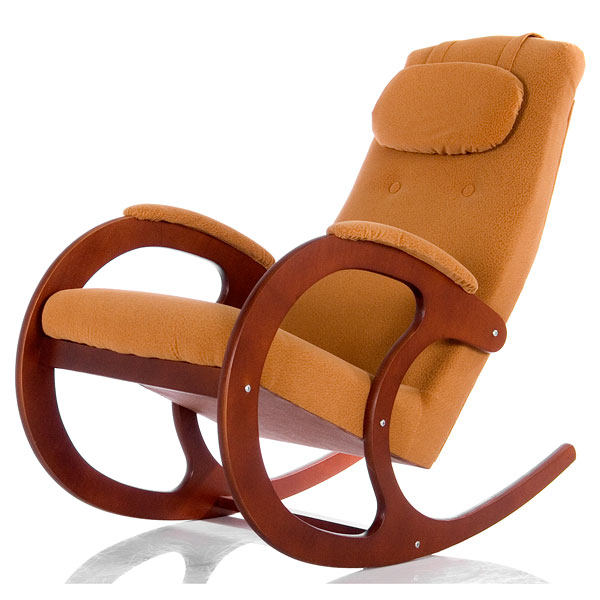